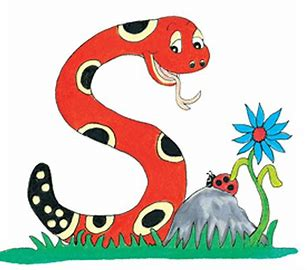 Jolly Grammar 
4b-15
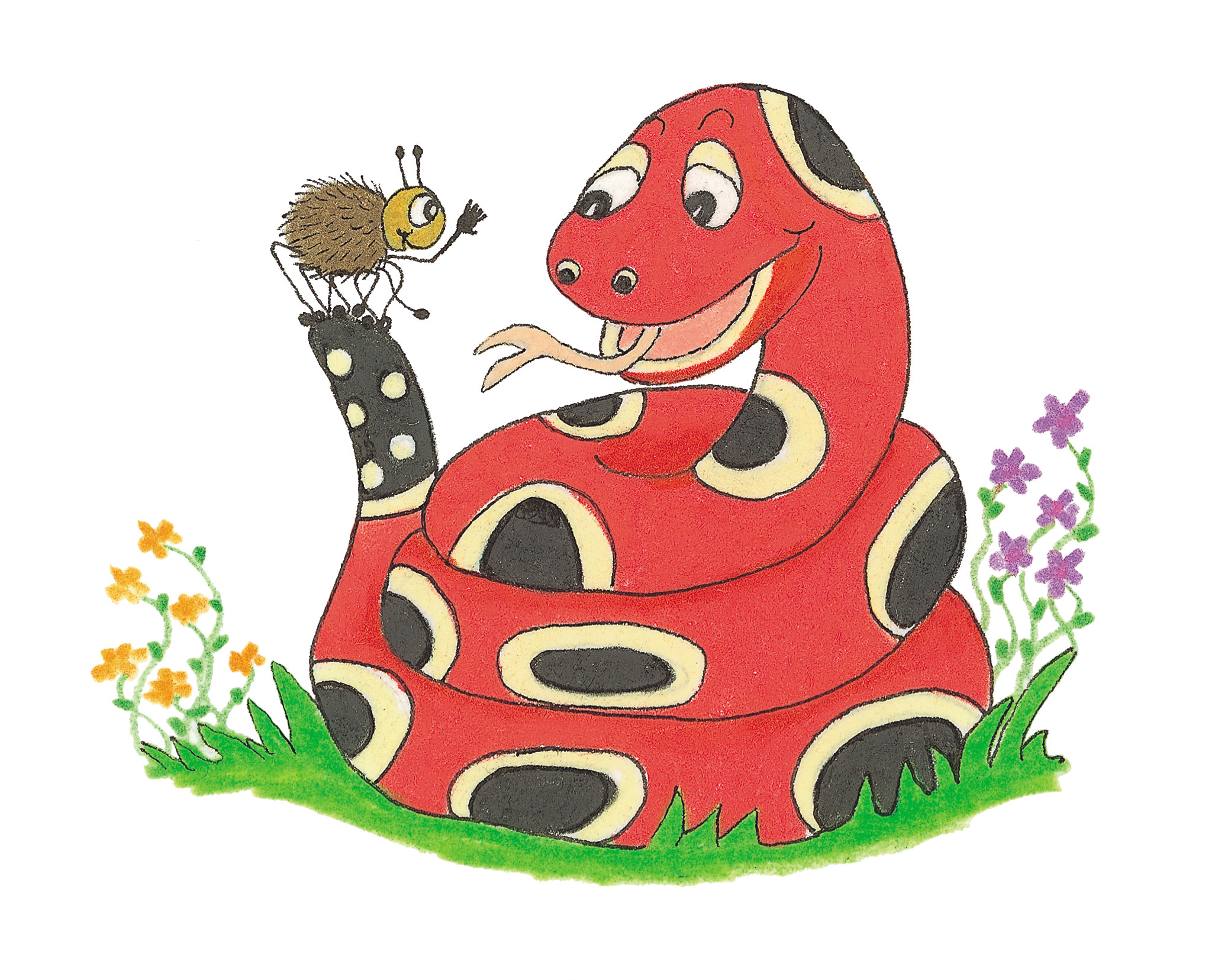 Let’s revise
Questions and statements.
He was in a festive mood.
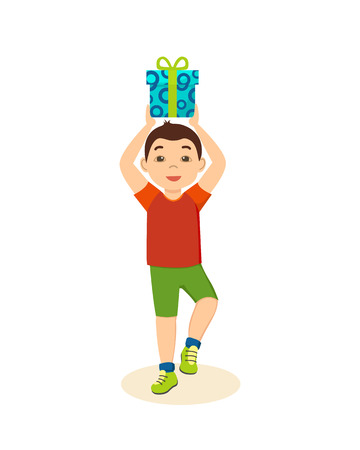 Were you late for school?
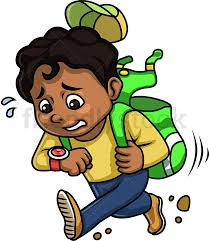 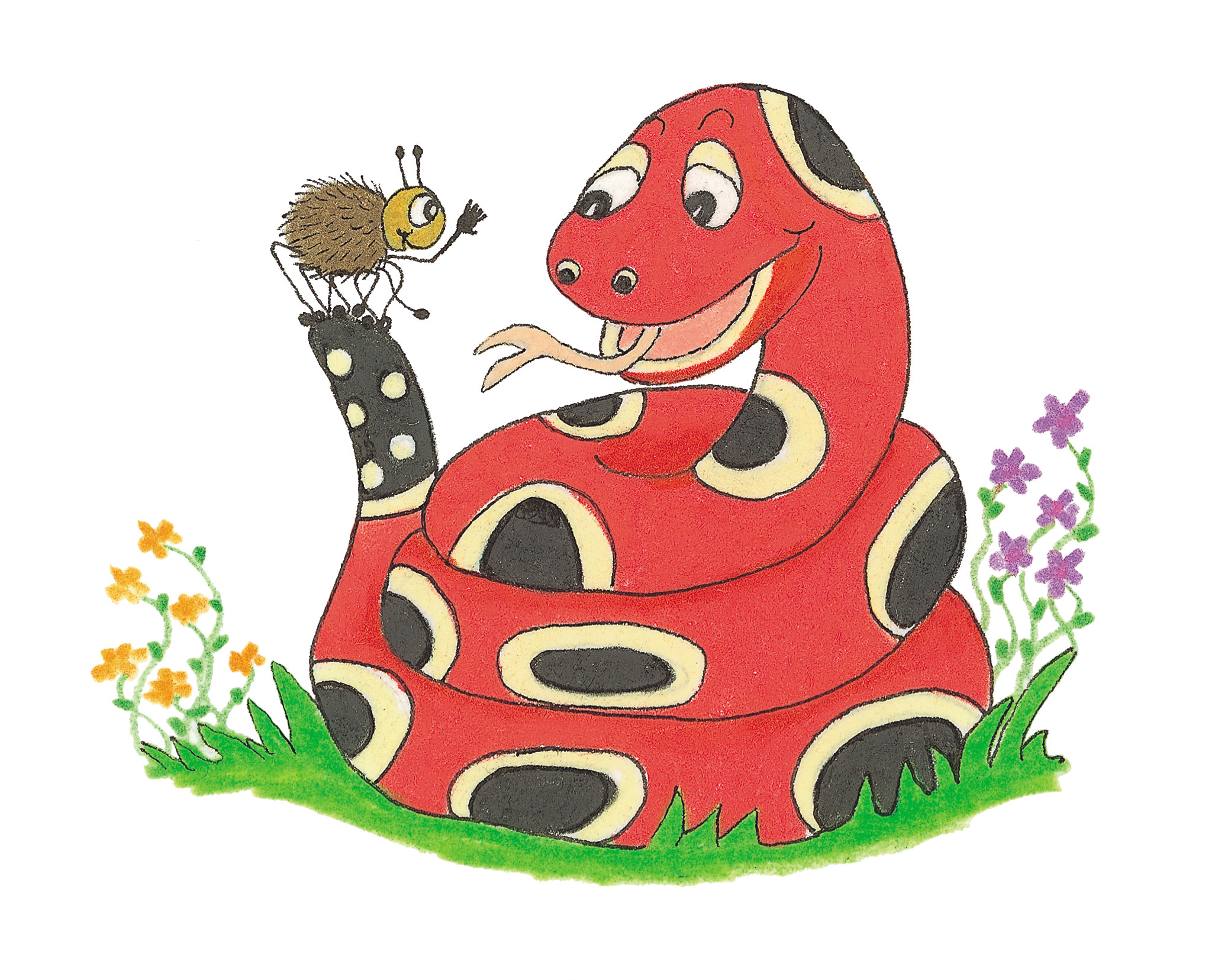 Let’s revise
It’s and its.
“It’s poetry day at the local festival,” remarked Dad.

The scientist believe it’s the discovery of the century.

The school has just opened its new library.

The bakery is famous for its confectionery.

The gallery has all its artwork on display.
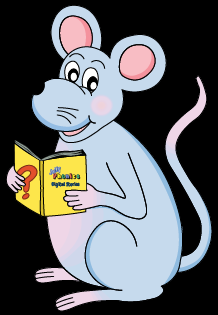 Activity Page
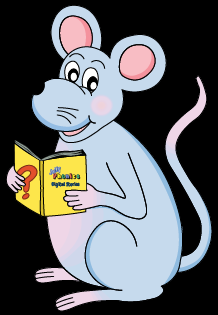 Look at this word.
Find out what the word ’apothecary’ means.
Then see how many other words you can make with its letters.
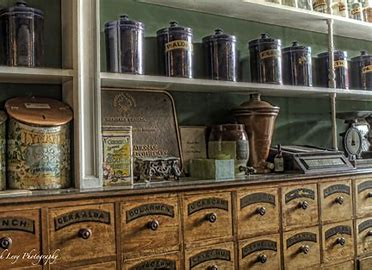 a p o t h e c a r y
Find out what the word ’apothecary’ means.
Then see how many other words you can make with its letters.
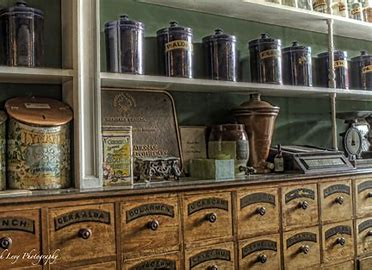 a p o t h e c a r y

pharmacy
or
drugstore
a p o t h e c a r y

art
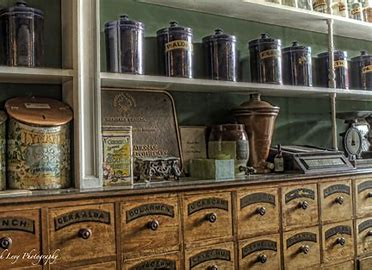 a p o t h e c a r y

art
 pot
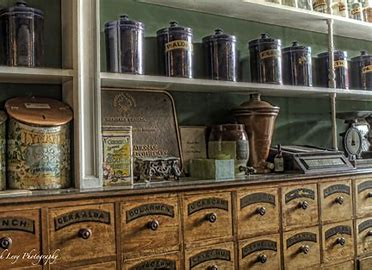 a p o t h e c a r y

art
 pot
eat
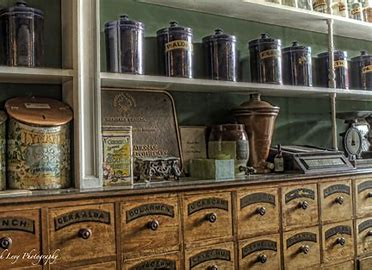 a p o t h e c a r y

art
 pot
eat
・
・
・
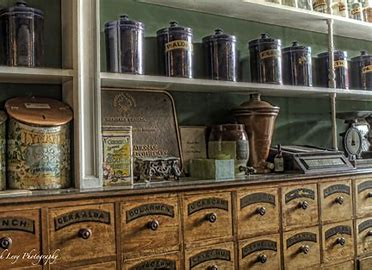 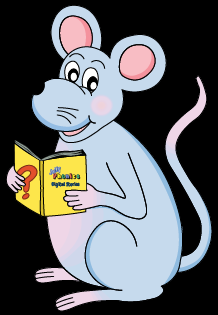 Let’s Revise
Schwa
<al><el><il> /ool/

 hospital
 novel
 pencil
 total
 travel
 pupil
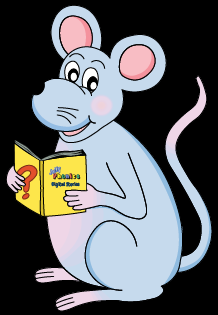 Activity Page
Spelling <-ary>
●Places or things where something is kept
  
 diary
 library
 glossary 
dictionary
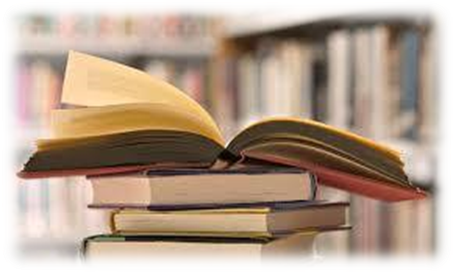 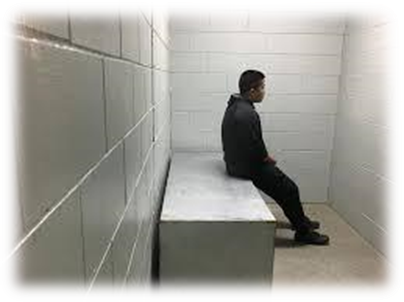 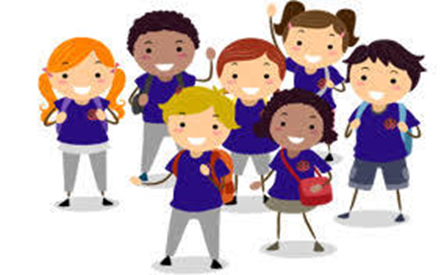 literary	  primary		 solitary
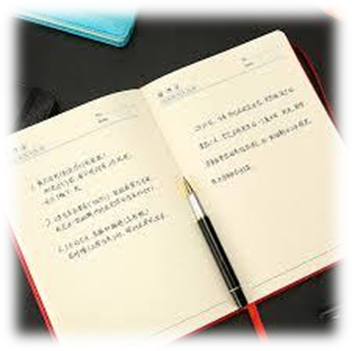 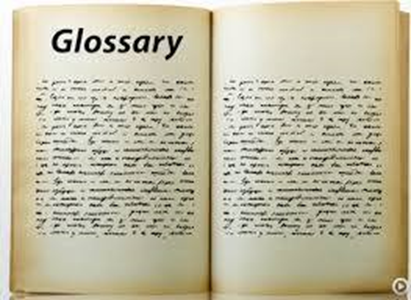 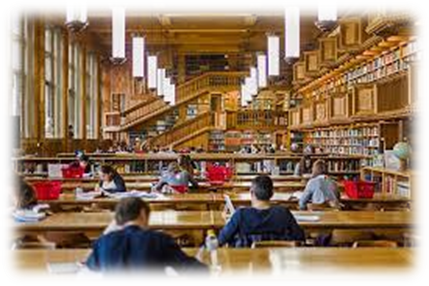 diary		 library	     glossary
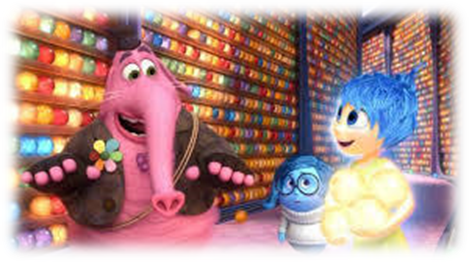 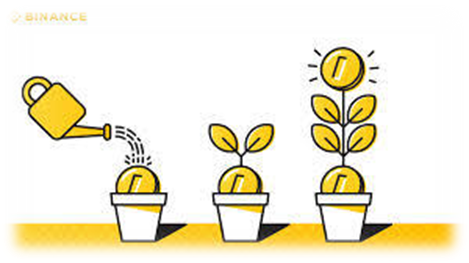 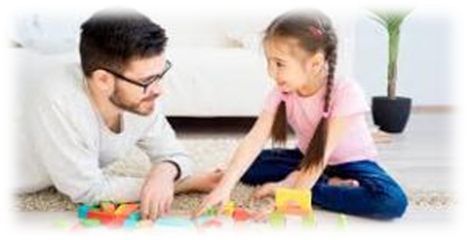 ordinary	  necessary   imaginary
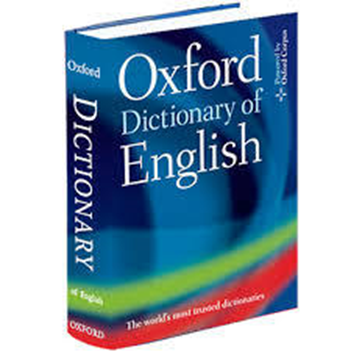 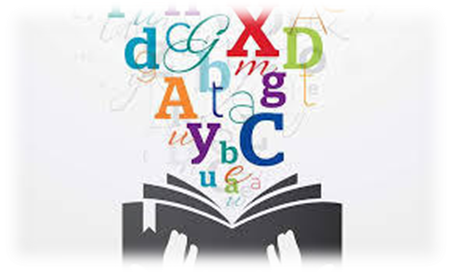 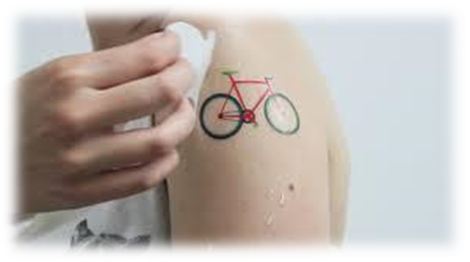 dictionary　temporary 　vocabulary
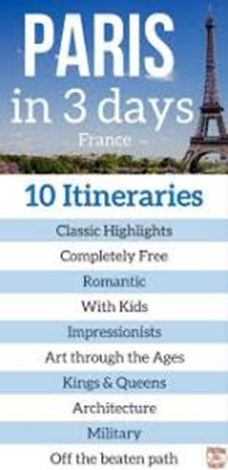 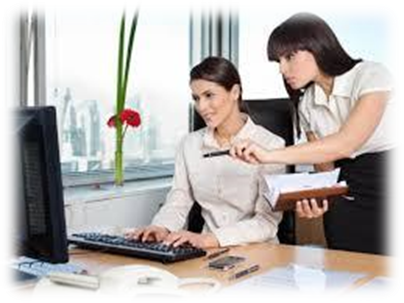 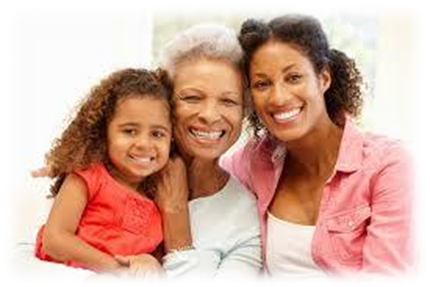 itinerary	  secretary  hereditary
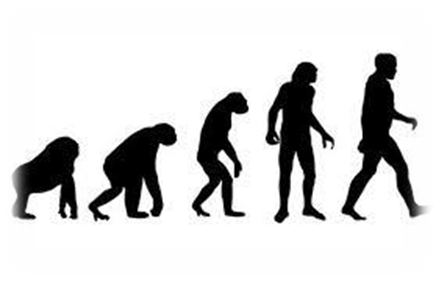 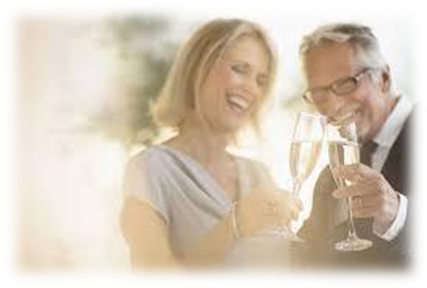 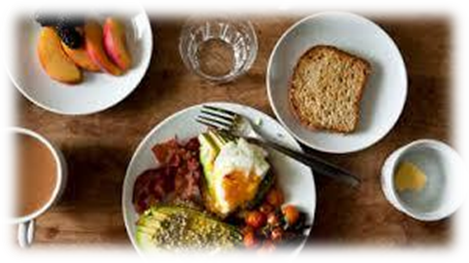 anniversary   evolutionary  complementary
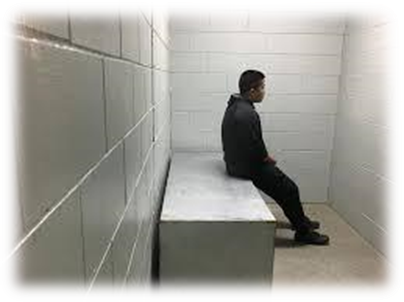 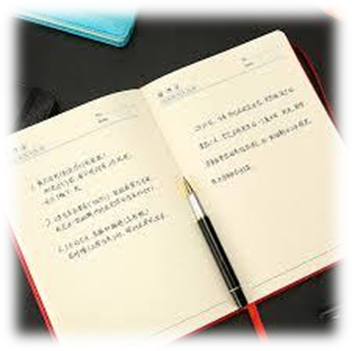 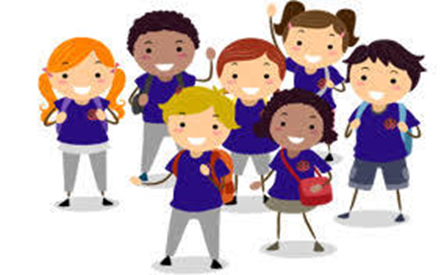 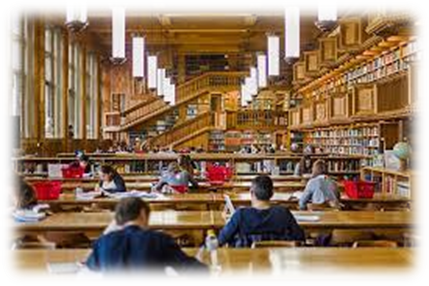 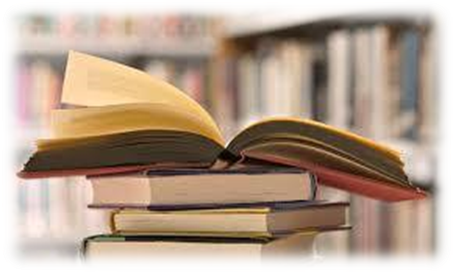 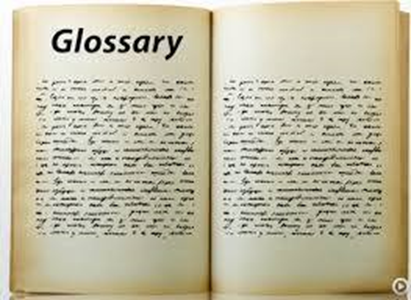 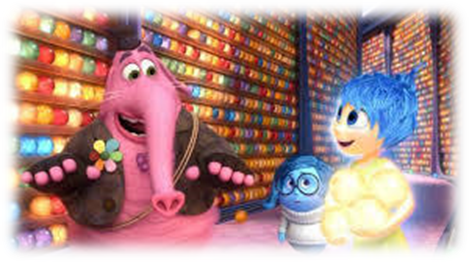 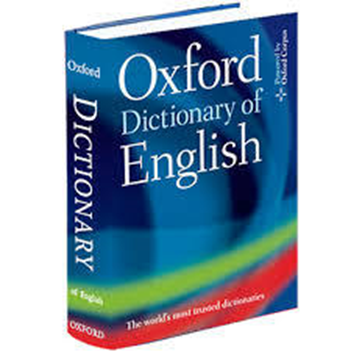 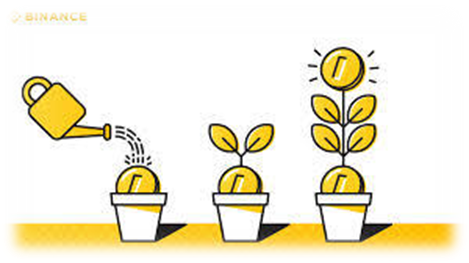 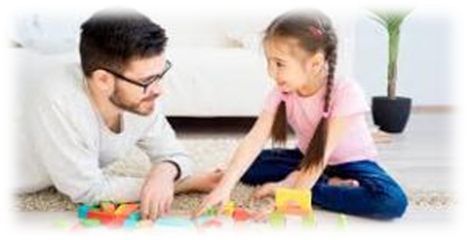 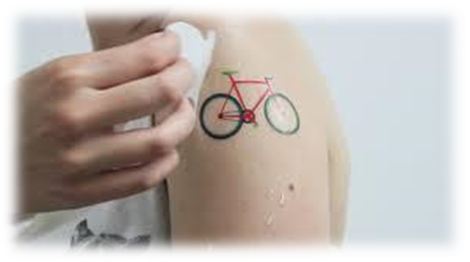 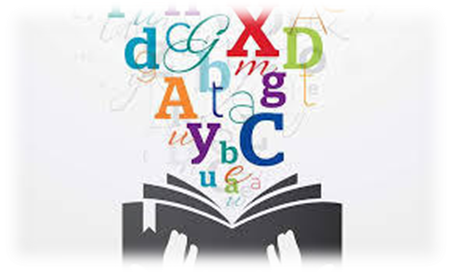 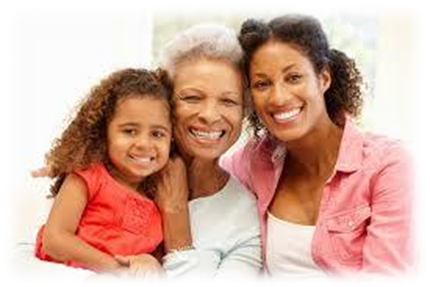 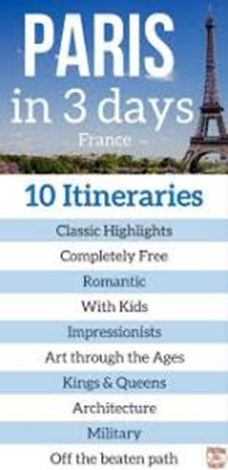 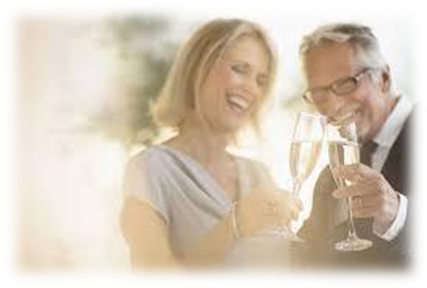 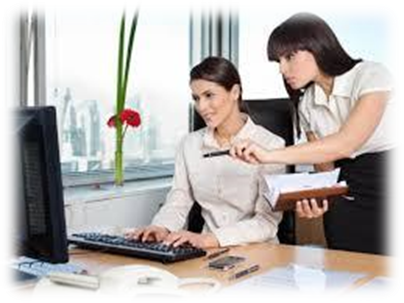 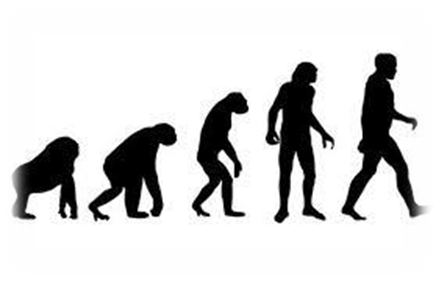 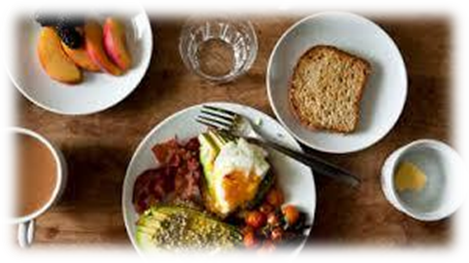 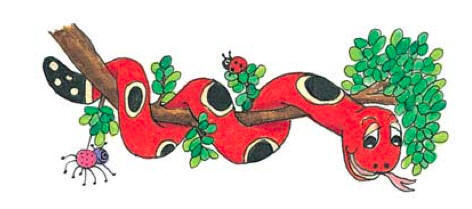 Activity Page :   Spelling <-ary>
parsing
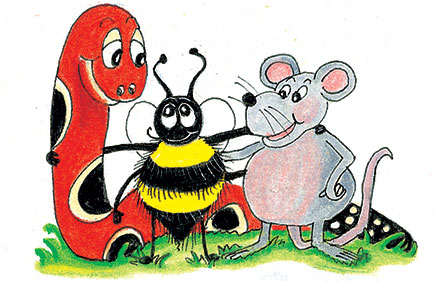 The boy in the library has a huge vocabulary.
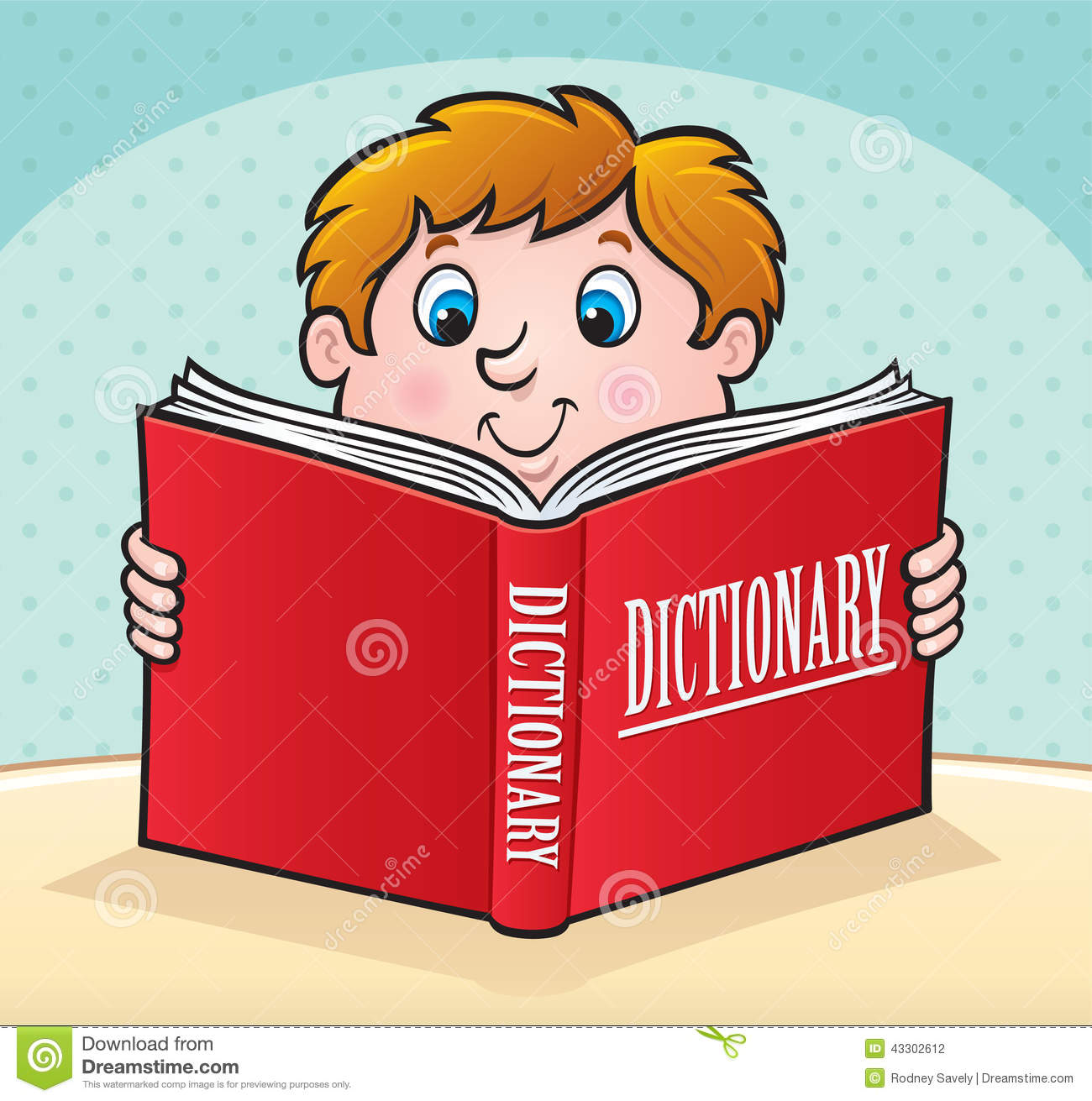 The boy in the library has a huge vocabulary.
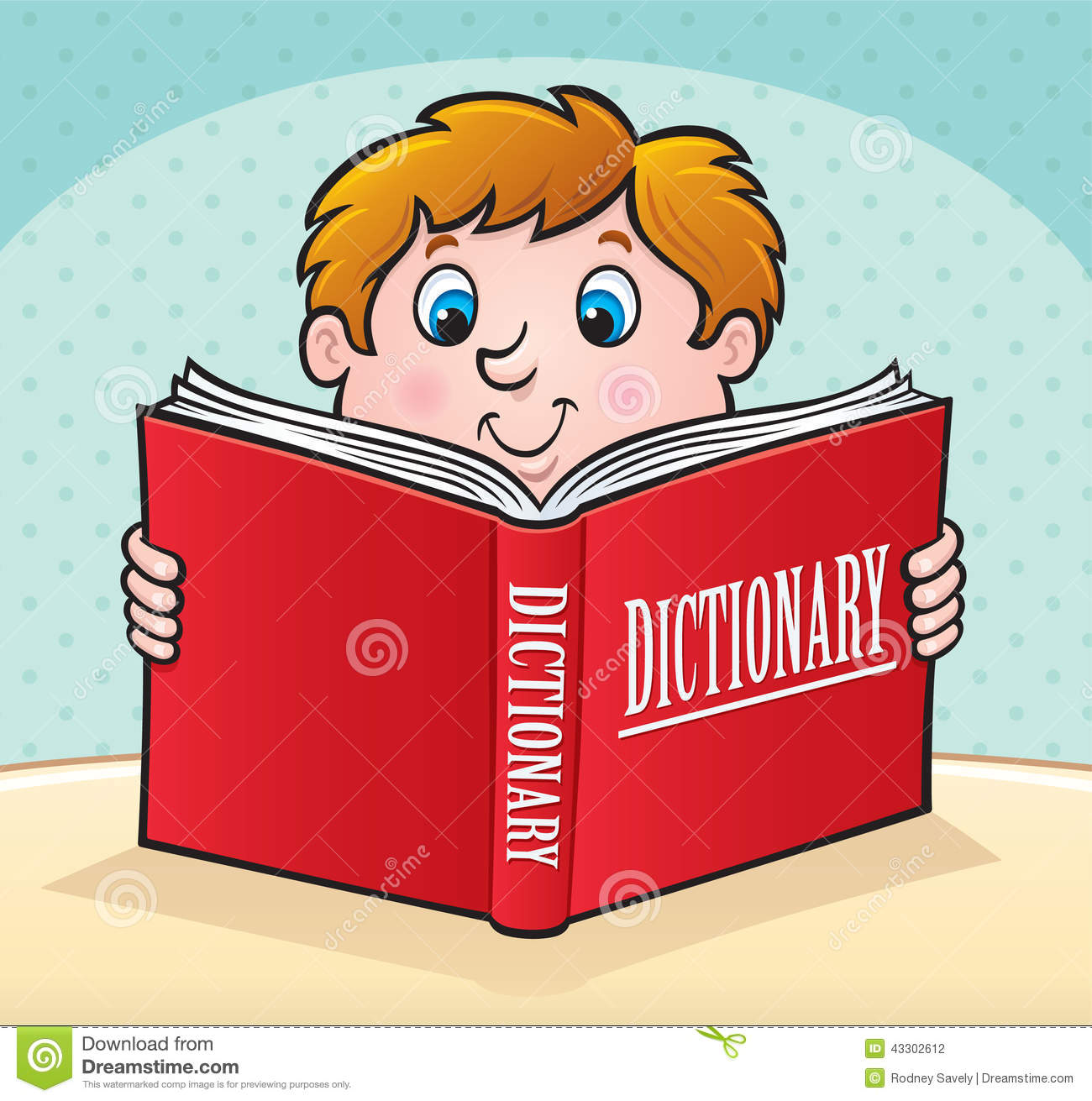 The boy in the library has a huge vocabulary.
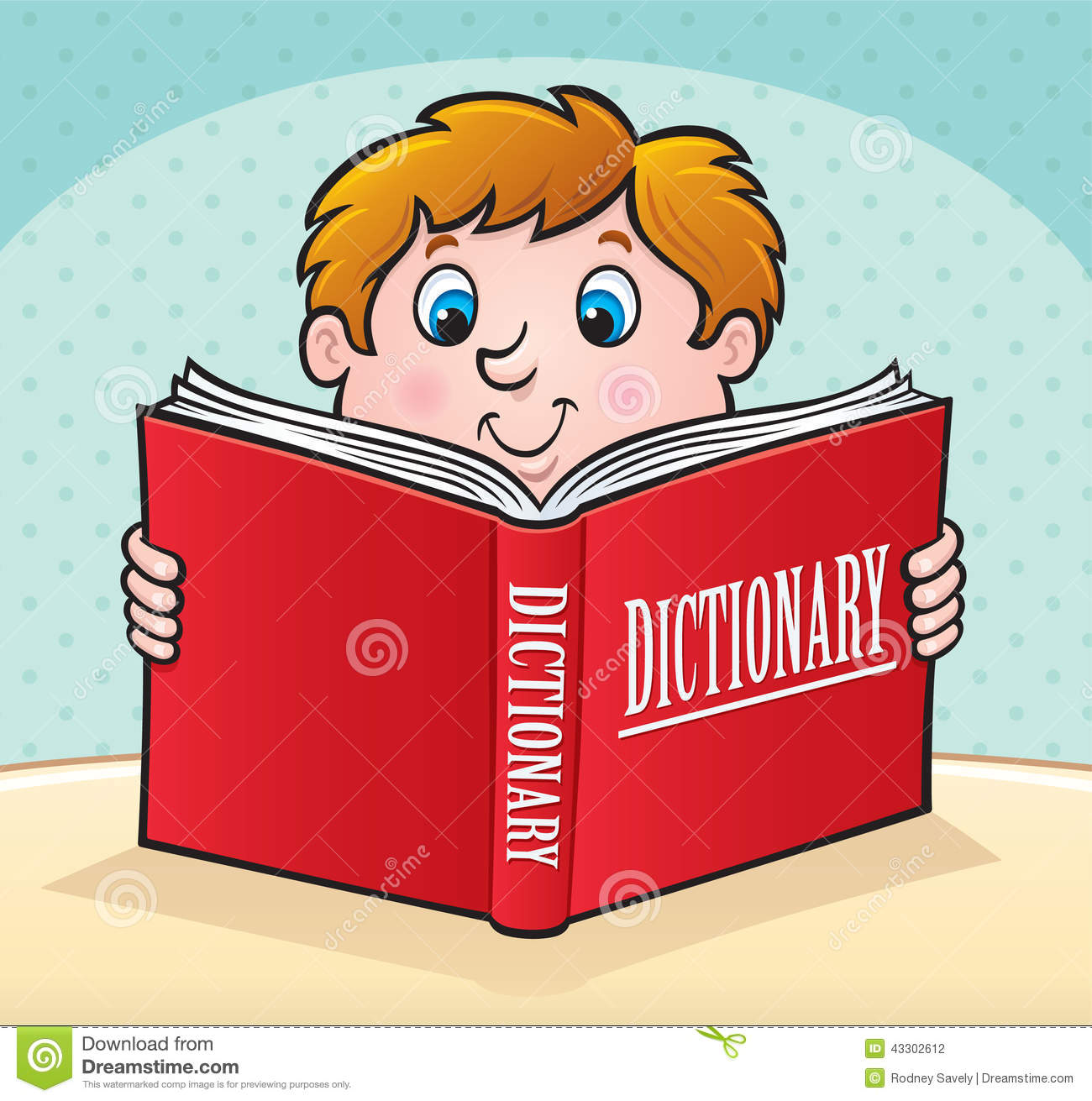 The boy in the library has a huge vocabulary.
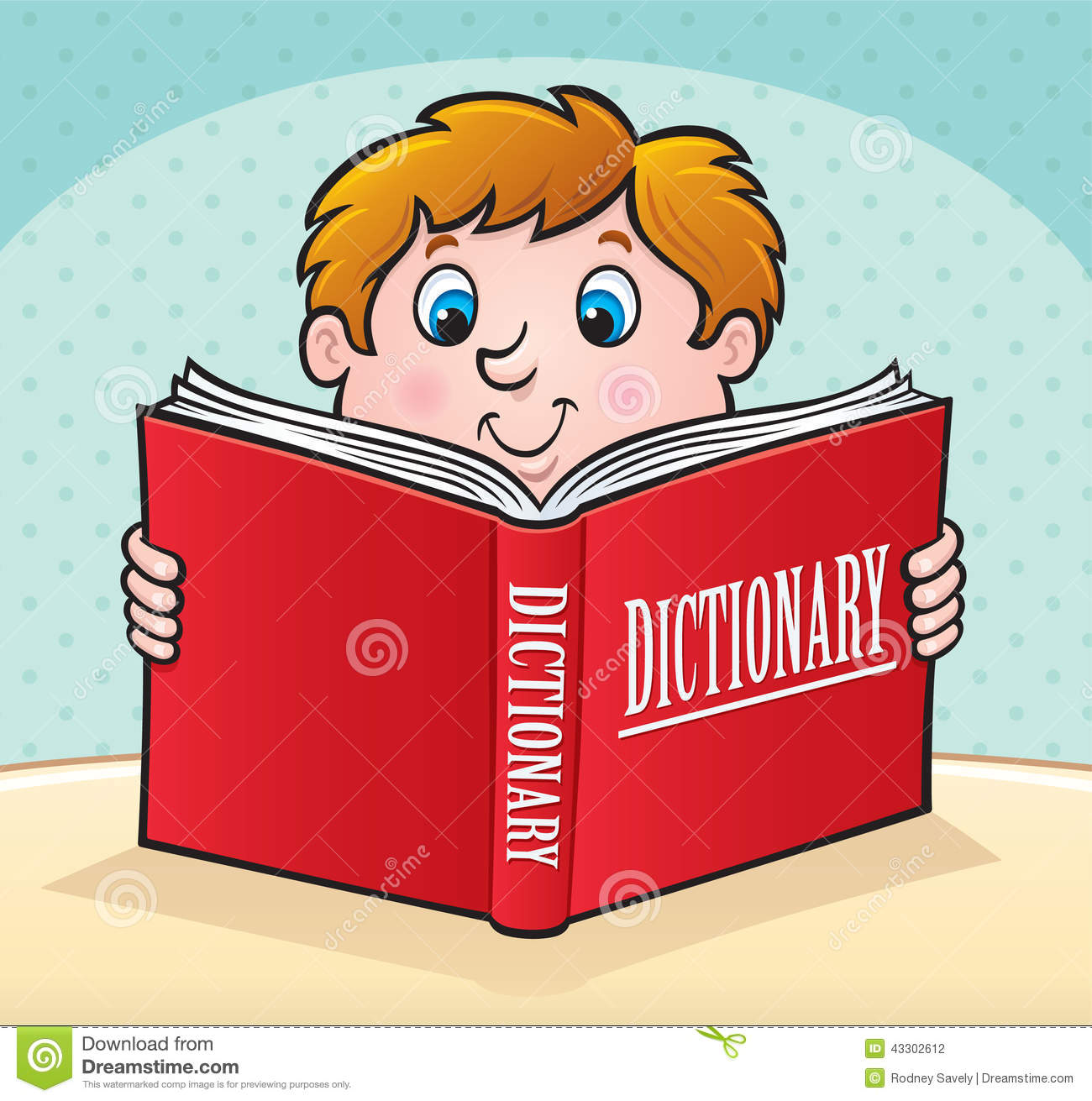 The boy in the library has a huge vocabulary.
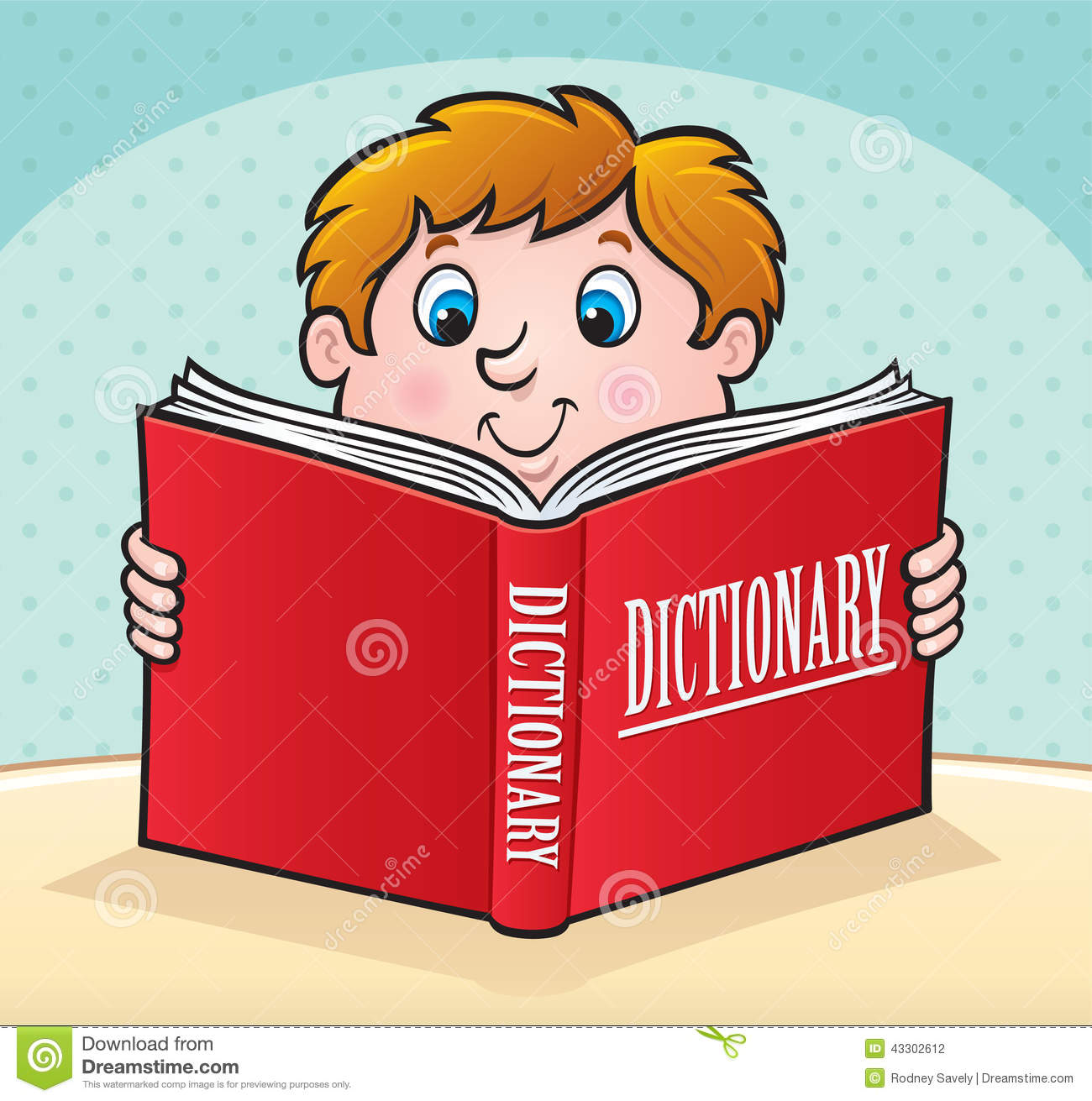 The boy in the library has a huge vocabulary.
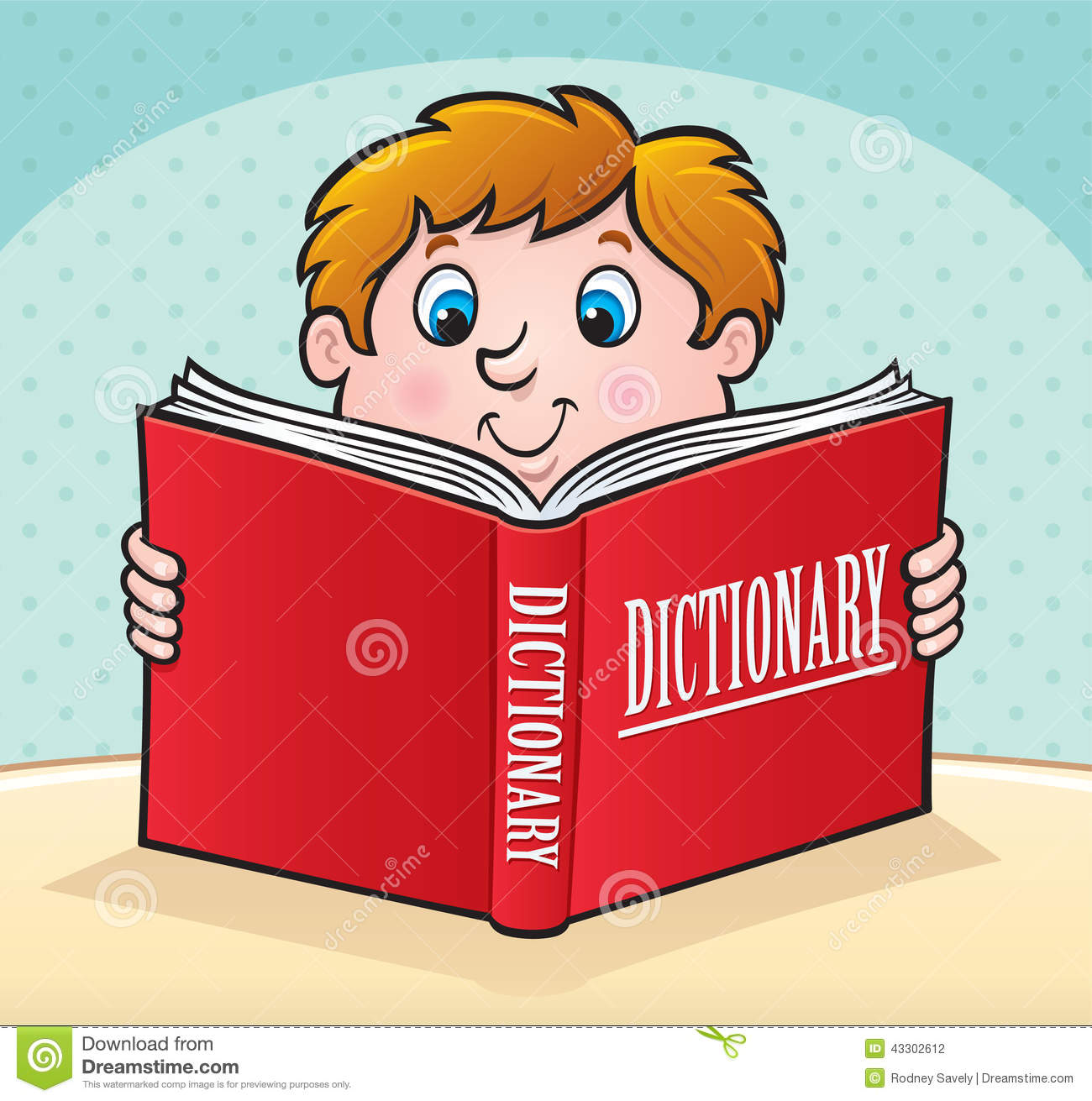 The boy in the library has a huge vocabulary.
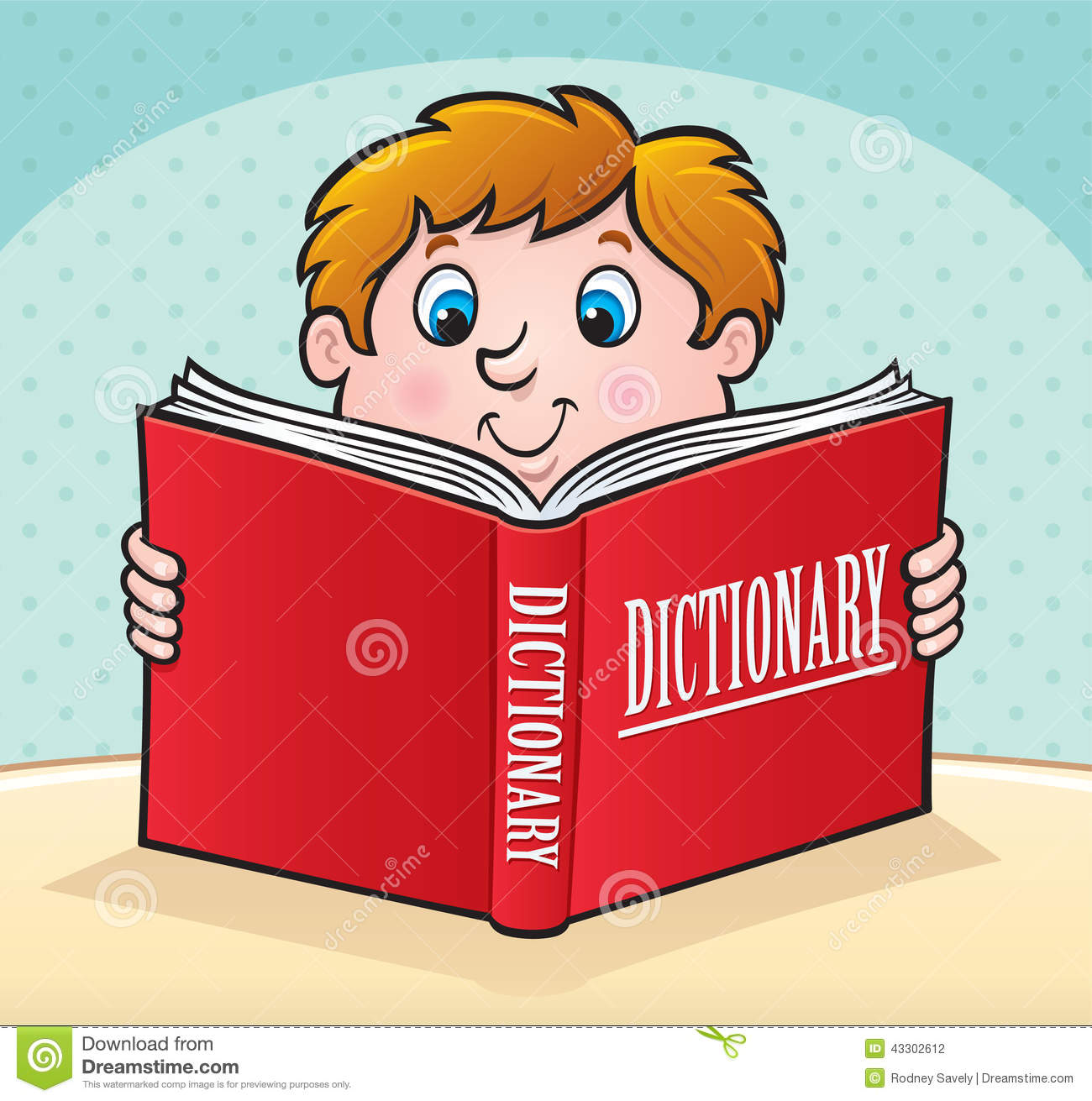 The boy in the library has a huge vocabulary.
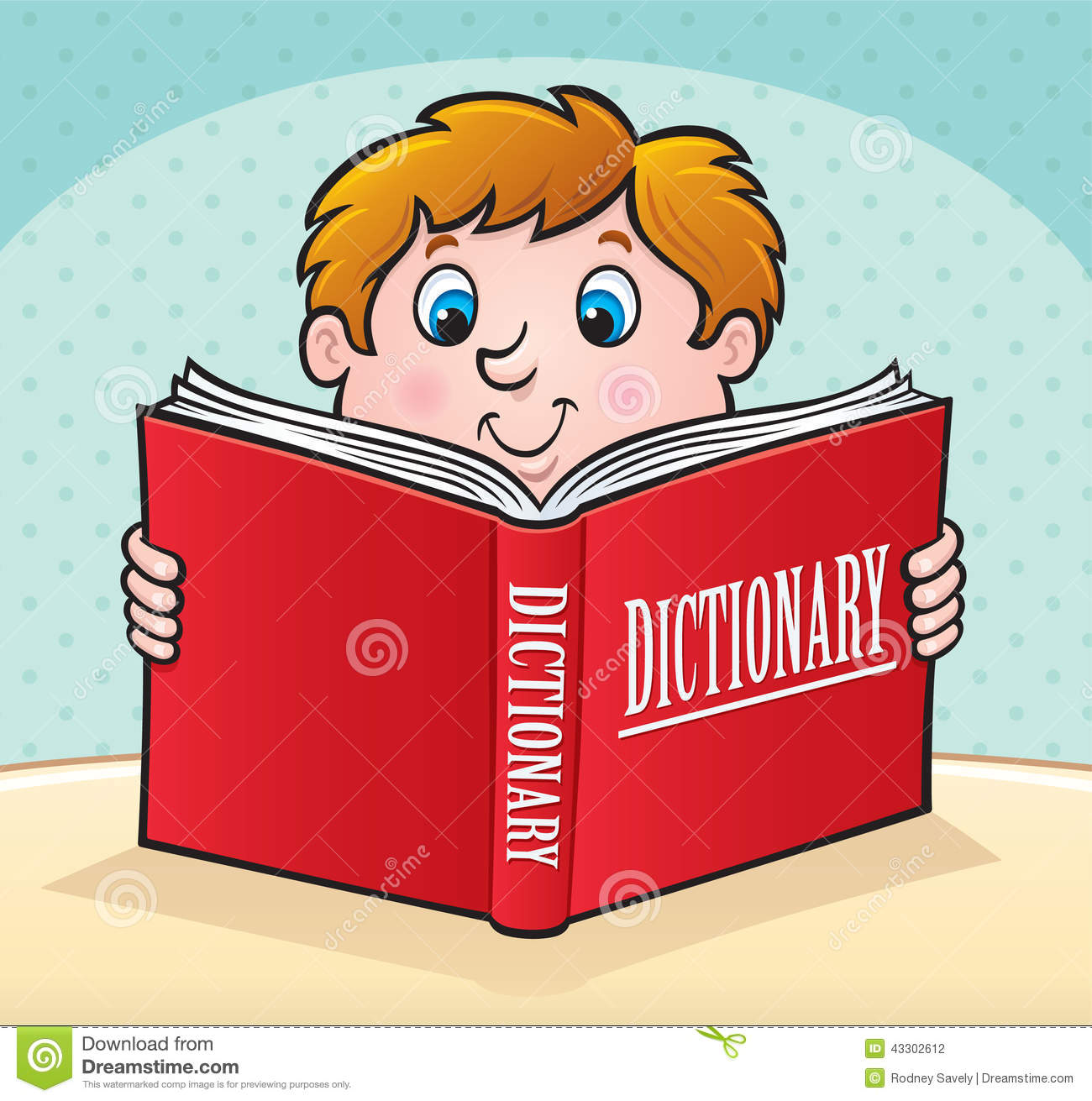 3rd person
Singular

Simple
present
Dictation
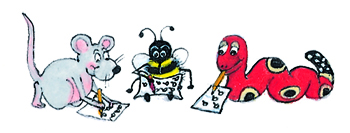 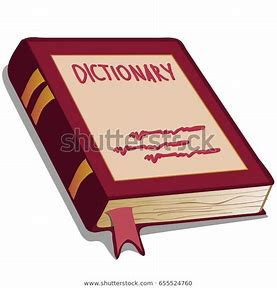 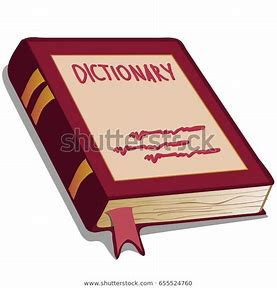 I found 
a dictionary in the public library.
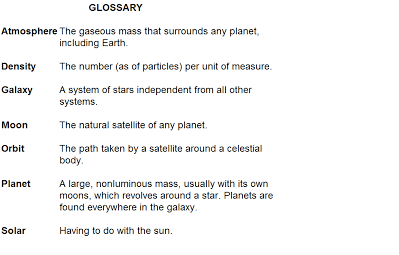 Is the glossary in alphabetical order?
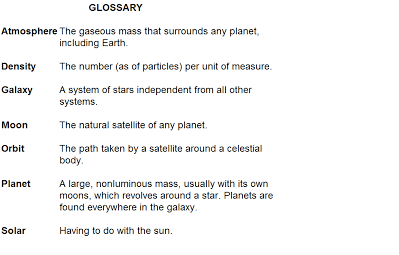 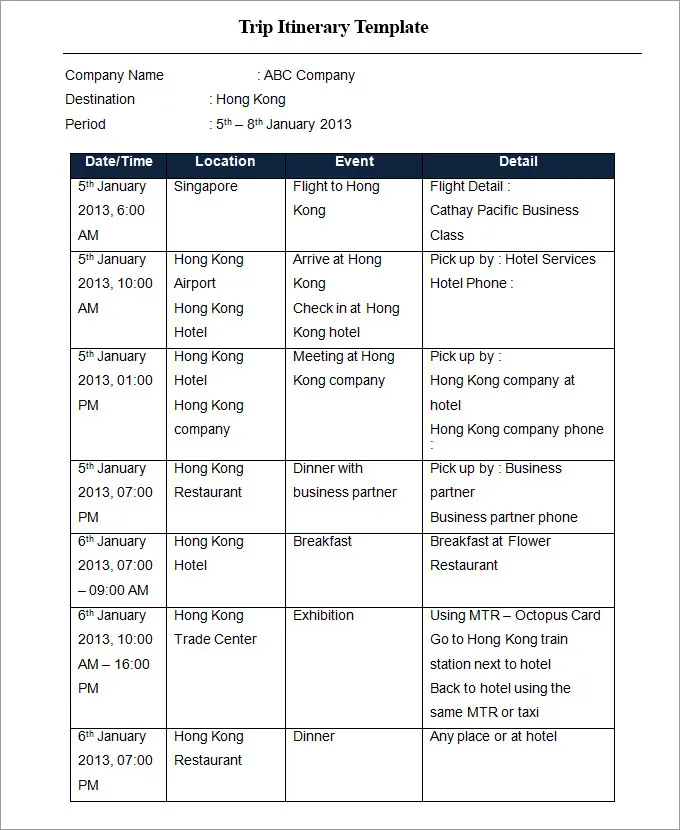 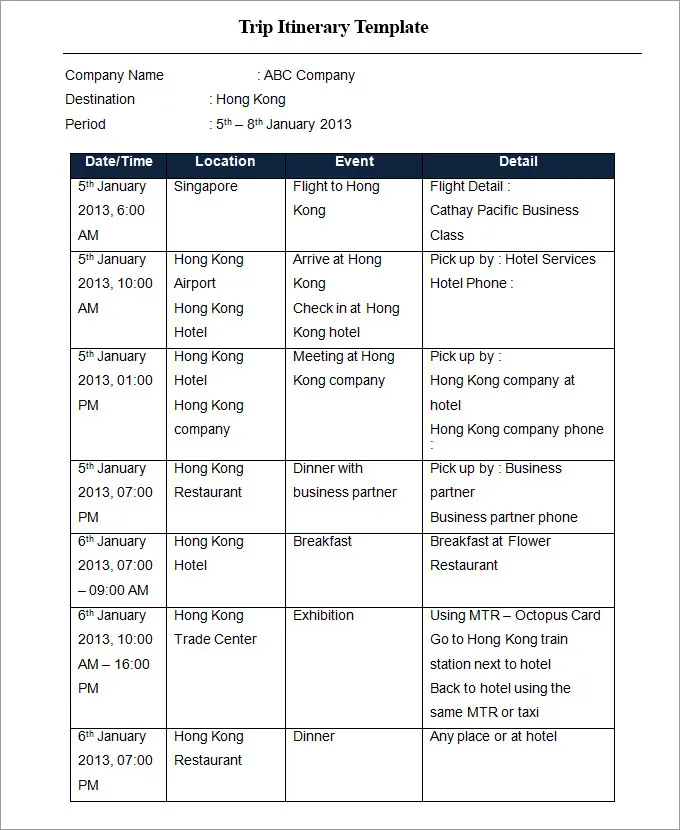 “Here is your itinerary,” said
the secretary.
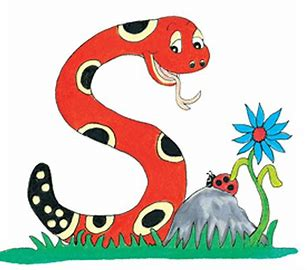 Thank you. 

See you 
next time!